Regional Training Workshop on Linking Population and Housing Censuses with Agricultural Censuses

Noumea, 28 – 1 June 2012, SPC Headquarters
Status Report
Federated States of Micronesia
Office of SBOC - Division of Statistics
FSM National Government
Palikir, Pohnpei
FSM 96941
Status and Calendar
Work in Progress
Agriculture policy being drafted before Population Census and Agriculture Census/survey      ?????????
 Contents (yet to be shared widely)
Pop Census – HH Questions
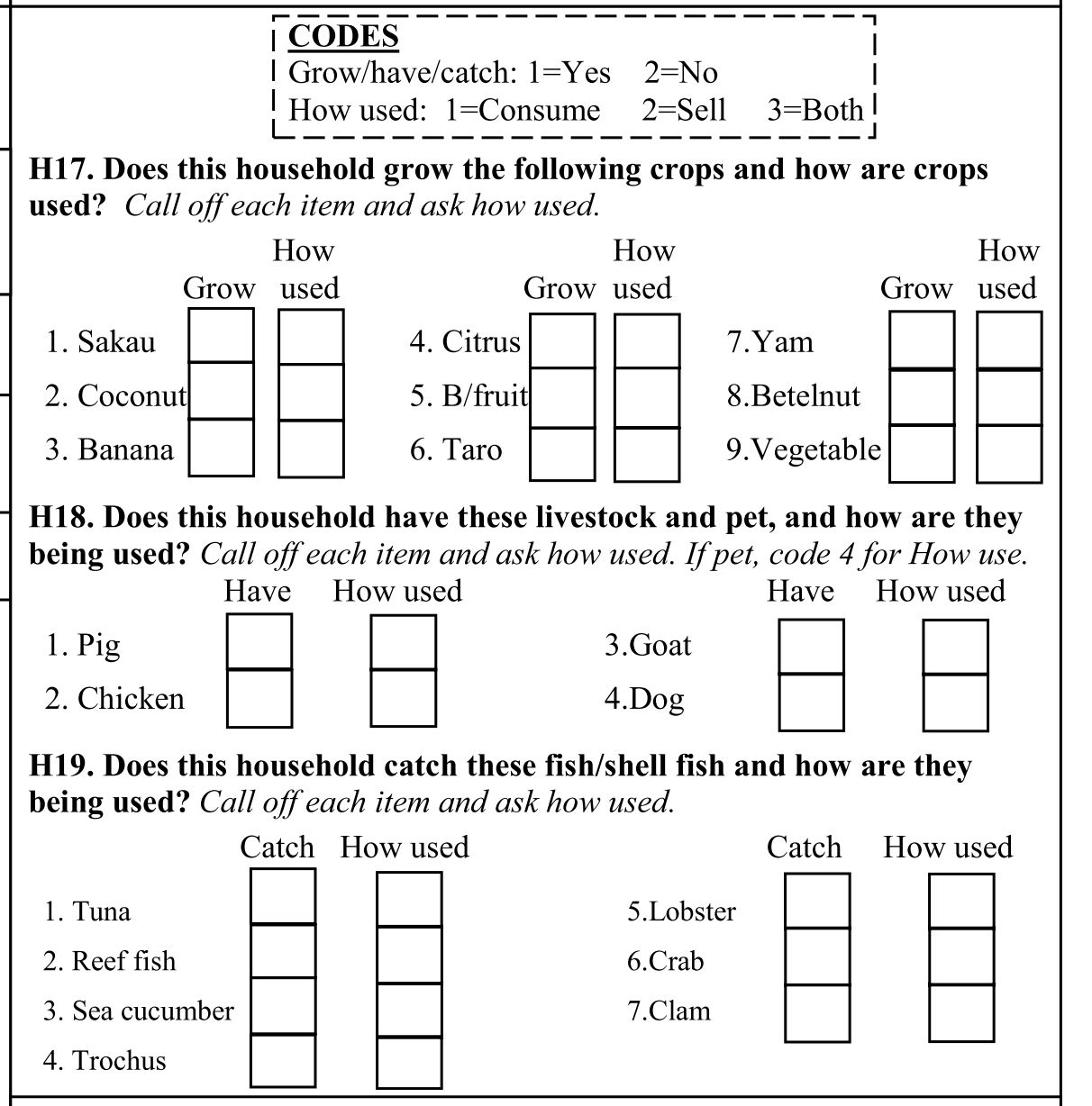 Pop Census – Person Questions
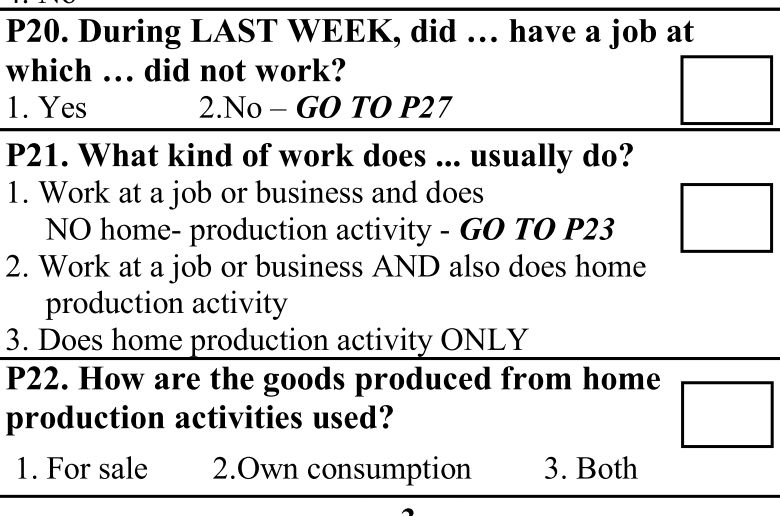 What is NEXT …
Conduct an Agriculture Census in 2013
 Decide on the approach to take …
THANK YOU